The UNC Marching Tar Heels
“one of the largest and most spirited groups on campus!”
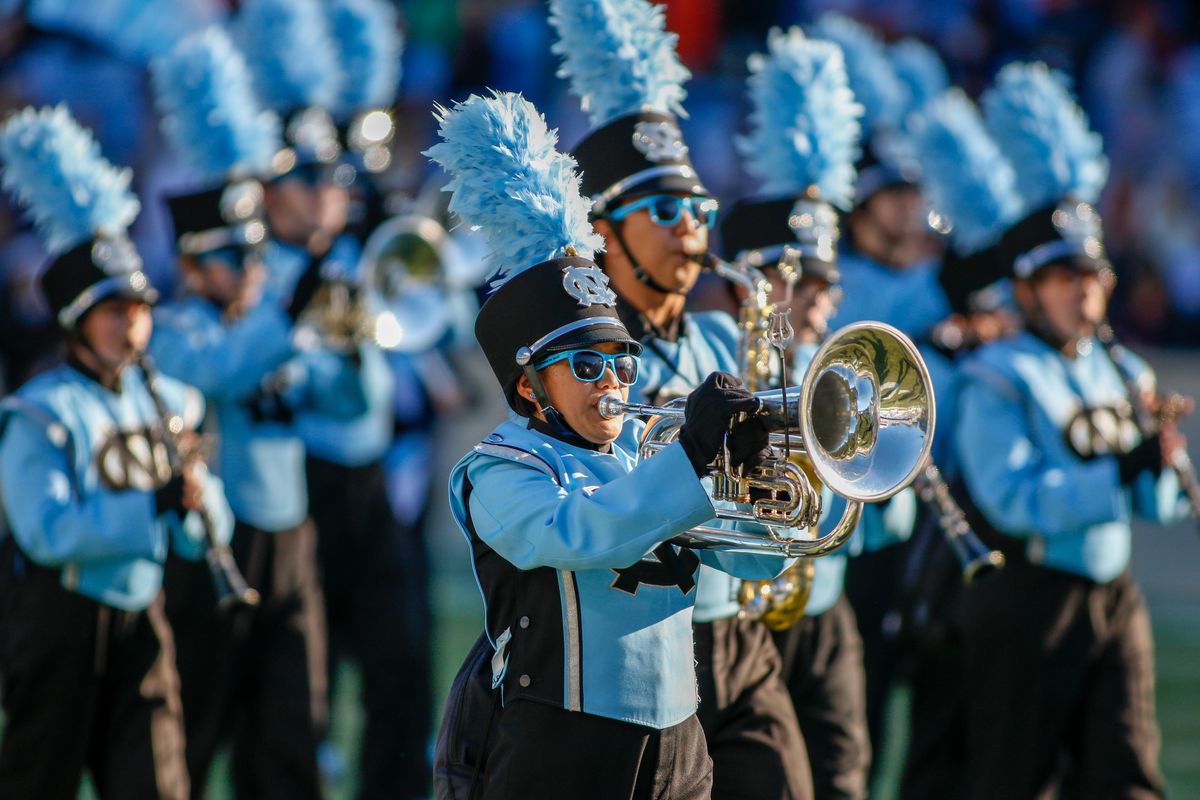 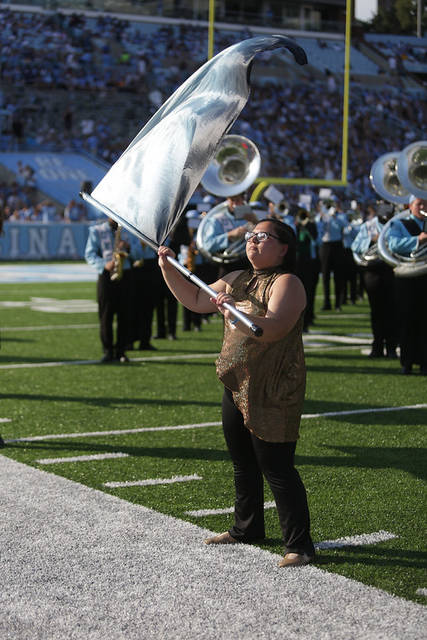 Rehearsals
During fall semester on Tuesdays and Thursdays 6-8 pm and Fridays 4-6 pm
01
Songs
TAG (I’m a Tar Heel born…)
Here Comes Carolina
Carolina Fight Song
Carolina Victory
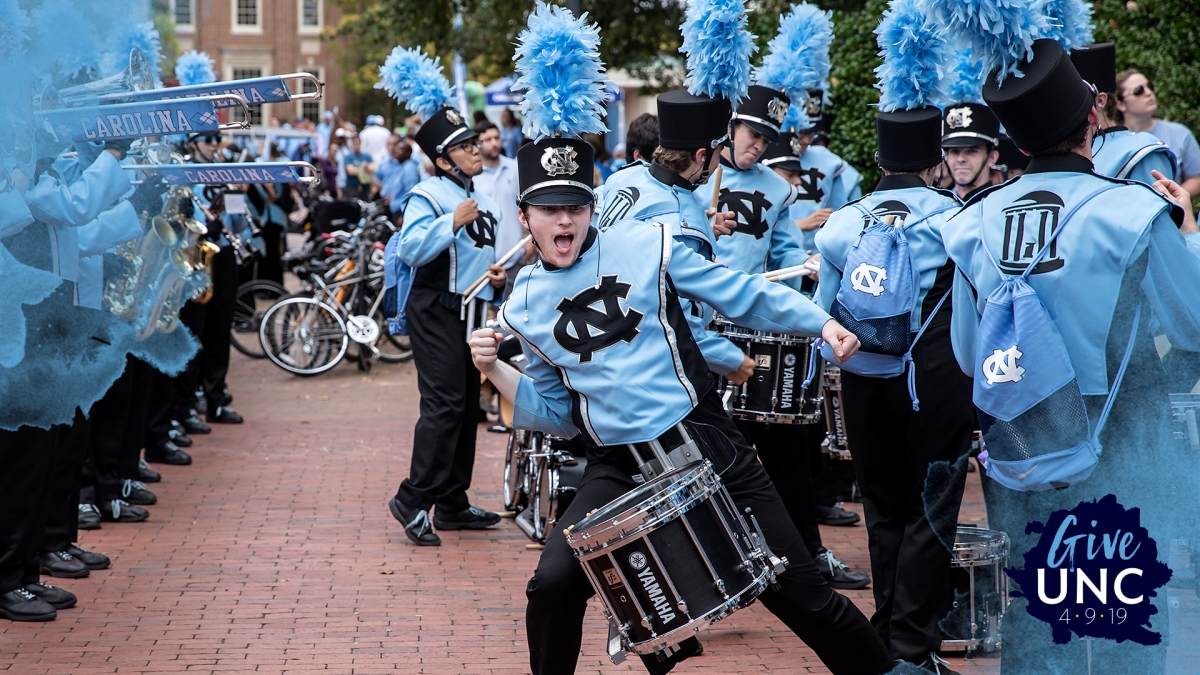 03
“Music students with a high level of emotional intelligence have a better chance of not just performing well in school, college and university or in the music industry, but also of maintaining mental health and improving it” - Wang, F., Huang, X., Zeb, S., Liu, D., and Wang, Y. of Frontiers in Psychology